УКРАЇНСЬКИЙ ДЕРЖАВНИЙ УНІВЕРСИТЕТ НАУКИ І ТЕХНОЛОГІЙ
Кафедра документознавства та інформаційної діяльності пропонує провідну освітню програму в Україні, яка забезпечує якісну підготовку бакалаврів та магістрів з освітньої програми «ДОКУМЕНТОЗНАВСТВО ТА ІНФОРМАЦІЙНА ДІЯЛЬНІСТЬ» (в межах спеціальності B13 "Бібліотечна, інформаційна та архівна справа«)
Освітня програма 'Документознавство та інформаційна діяльність' спеціальності B13
Програма охоплює всі аспекти документно-інформаційної діяльності, включаючи управління інформаційними ресурсами, архівознавство, електронне діловодство та сучасні інформаційні технології. Навчання передбачає практичну підготовку в реальних умовах.
Кваліфікований викладацький склад: 
кандидати та доктори наук
Кафедра забезпечена викладачами, які є провідними спеціалістами у своїй галузі, авторами численних публікацій в Україні та поза її межами
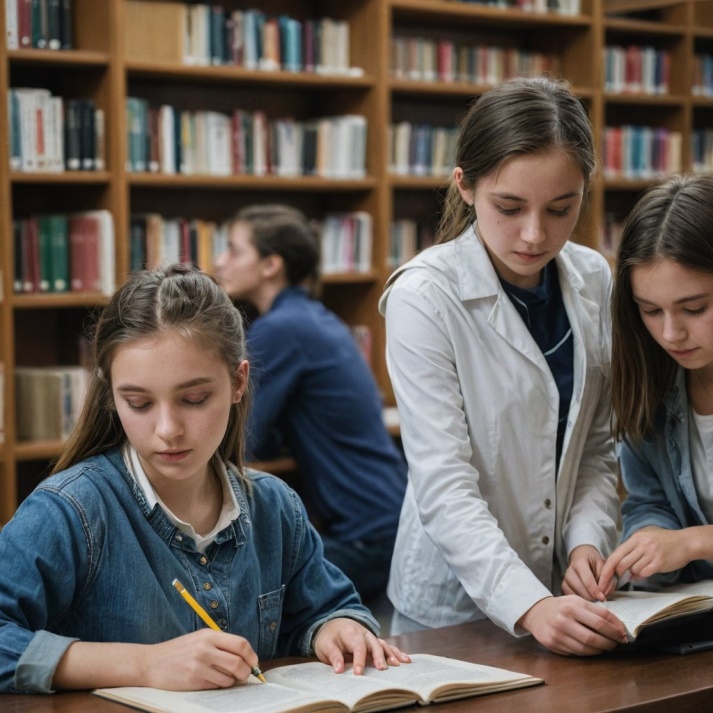 Університет має сучасні комп'ютерні лабораторії, приміщення для практичної підготовки та спеціалізовані аудиторії. Студенти мають доступ до електронних ресурсів та бібліотечних фондів, що дозволяє виконувати дослідження на високому рівні.
Можливості працевлаштування випускників 
у різних галузях
Випускники кафедри успішно працюють в органах влади, інформаційних агенціях, архівах, банках, видавництвах та інших установах. Вони затребувані як фахівці з управління документами та інформаційними ресурсами.
Якщо у Вас виникли питання, звертайтесь:  
З питань прийому на рівень Бакалавр на базі повної середньої освіти:
кімната 151, телефон (063) 370-42-94 
З питань прийому на рівень Бакалавр на базі ОКР Молодший спеціаліст:
кімната 261, телефон (063) 370-42-93 
З питань прийому на рівень Магістр:
кімната 112, телефон (063) 370-42-95

Завідувач кафедри документознавства та інформаційної діяльності доктор історичних наук, професор Олександр Михайлюк
mich_al@ukr.net
+380 50 362 75 28
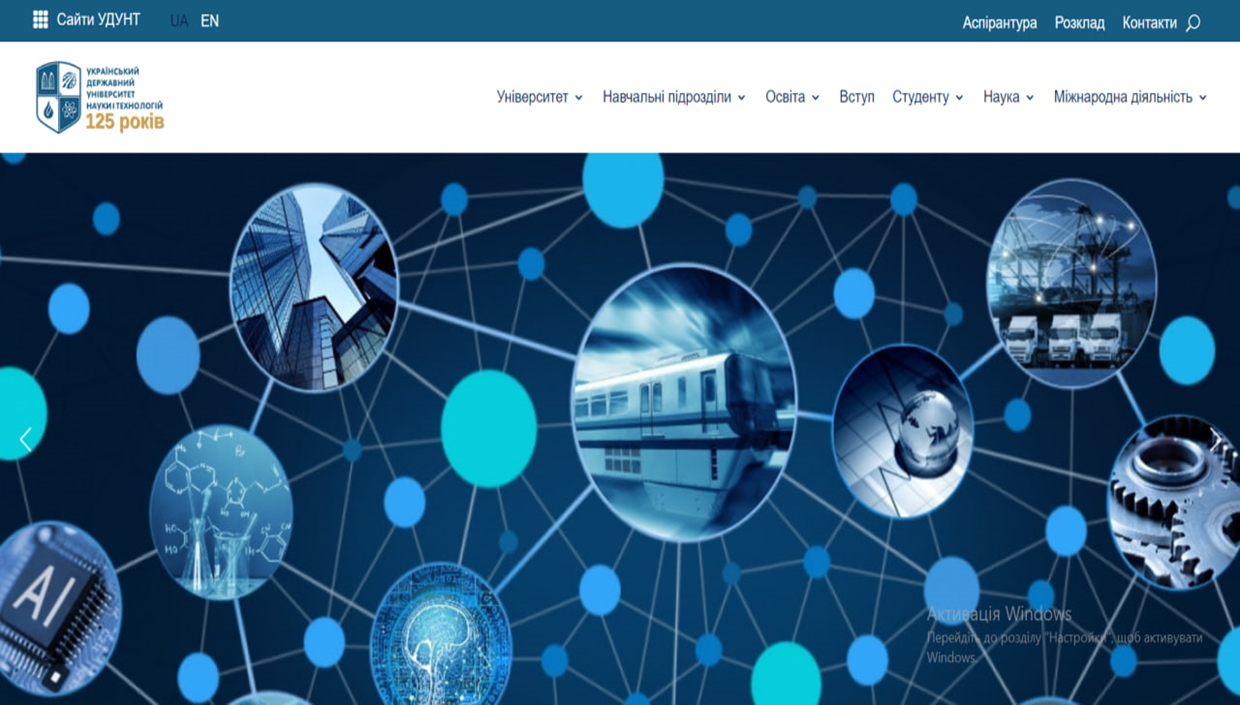